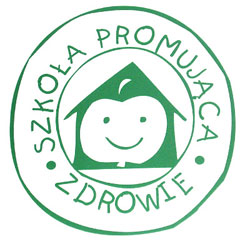 Wyniki autoewaluacji w Szkole Promującej Zdrowie przeprowadzonej w roku szkolnym 2014/2015
Szkoła Podstawowa im. Jana Pawła II w Jabłonce
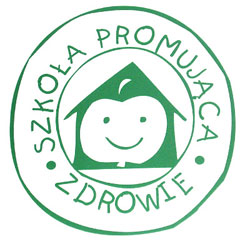 „Dbajmy o nasze zdrowie nie dlatego, że jest ono ważne, ale dlatego, że bez zdrowia wszystko inne jest nieważne”
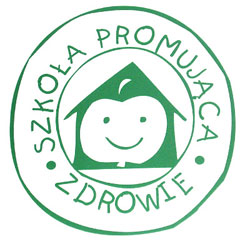 STANDARD ISzkoła promująca zdrowie pomaga członkom społeczności szkolnej(w tym rodzicom) zrozumieć i zaakceptować koncepcję szkoły promującej zdrowie
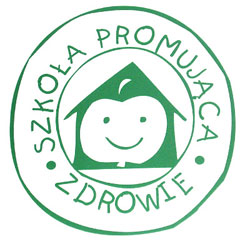 STANDARD IWięcej informacji o SzPZ  chcieliby otrzymywać
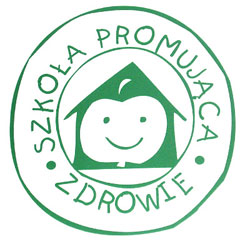 STANDARD IWNIOSKI
Koncepcja Szkoły Promującej zdrowie jest w naszej szkole znana od 2006 roku i rozpowszechniona wśród nauczycieli jak i pracowników szkoły, nieco mniej znana uczniom i ich rodzicom.
Społeczność szkolna, czyli uczniowie, nauczyciele oraz pracownicy, nie będący nauczycielami podejmują starania w celu poprawy swego samopoczucia i zdrowia.
Wiedza na temat SzPZ jest duża, ale wszyscy członkowie społeczności szkolnej chcieliby otrzymywać więcej informacji na jej temat (nauczyciele oczekują nowych rozwiązań problemów priorytetowych, przykładów zajęć warsztatowych, wymiany doświadczeń).
STANDARD IWNIOSKI
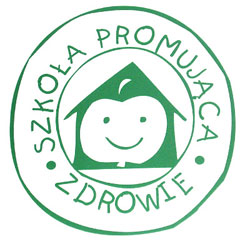 Wszyscy ankietowani nauczyciele w ostatnich dwóch latach przeczytali co najmniej jedną publikację na temat promocji zdrowia i uczestniczyli w zajęciach, które poszerzyły ich wiedzę i umiejętności w tym zakresie.
Wszyscy uczniowie znają podstawowe cechy SzPZ. Spośród tej grupy ankietowanych 82% deklaruje, że wie w jaki sposób może się włączyć w rozwój SzPZ
Wszyscy pracownicy, nie będący nauczycielami wiedzą co to jest SzPZ , jaka jest ich rola i zadania w rozwoju SzPZ .
Brak pełnego i aktywnego uczestnictwa rodziców w działaniach prozdrowotnych szkoły większość ankietowanych tłumaczy brakiem czasu spowodowanym wykonywaniem pracy zawodowej.
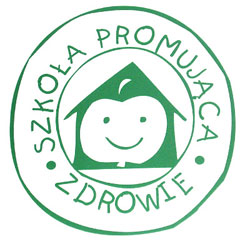 STANDARD IPROBLEMY PRIORYTETOWE WYMAGAJĄCE ROZWIĄZANIA
Przygotowanie szkoleń dla rodziców, nauczycieli i pracowników szkoły dotyczących zagadnień związanych ze Szkołą Promującą Zdrowie. 
Mobilizowanie rodziców do udziału w działaniach SzPZ. 
Przygotować nowe ulotki i informacje o działalności SzPZ.
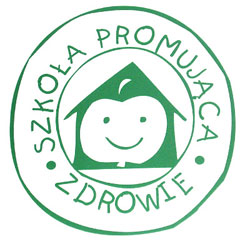 STANDARD IISzkoła promująca zdrowie zarządza projektami promocji zdrowia w sposób sprzyjający uczestnictwu, partnerstwu i współdziałaniu społeczności szkolnej, w tym rodzicom i społeczności lokalnej, skuteczności i długofalowości działań.
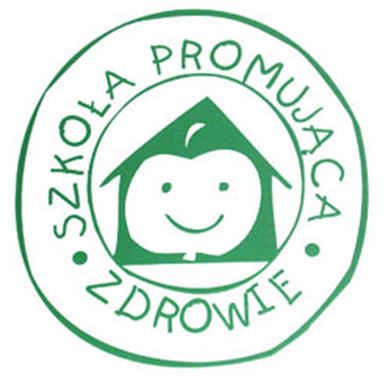 STANDARD IISzkoła promująca zdrowie zarządza projektami promocji zdrowia w sposób sprzyjający uczestnictwu, partnerstwu i współdziałaniu społeczności szkolnej, w tym rodzicom i społeczności lokalnej, skuteczności i długofalowości i działań.
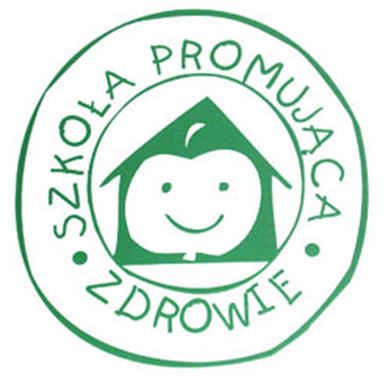 STANDARD II Nauczyciele i rodzice dostrzegają możliwość zwiększenia swojego udziału w podejmowanych w szkole działaniach w zakresie promocji zdrowia
Nie40%
Tak61%
Tak60%
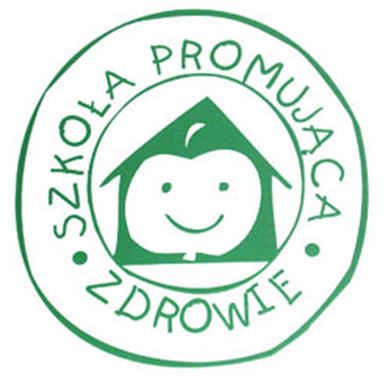 STANDARD IIWNIOSKI
Szkolny koordynator jest znany społeczności szkolnej, a jego praca jest pozytywnie oceniana.
Szkolny zespół promocji zdrowia sprawnie prowadzi realizację projektów SzPZ.
Promocja  zdrowia i edukacja zdrowotna jest wpisana w program koncepcji pracy  szkoły. Szczegółowe zadania są ujęte w „Programie Promocji Zdrowia” na dany rok szkolny, Programie Wychowawczym i Programie Profilaktyki Szkoły.
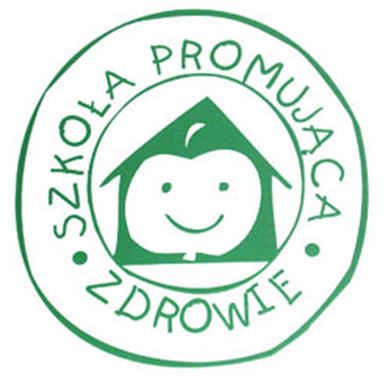 STANDARD IIWNIOSKI
W naszej szkole wykorzystuje się szeroki wachlarz narzędzi badawczych. Głównymi narzędziami wykorzystywanymi w diagnozie jest obserwacja, rozmowa oraz ankiety.
Ponad połowa ankietowanych rodziców dostrzega możliwość zwiększenia swego udziału w podejmowanych w szkole działaniach w zakresie promocji zdrowia.
Wszystkie realizowane w szkole zadania prozdrowotne wynikające  z planu pracy są systematycznie monitorowane przez koordynatora, członków szkolnego zespołu promocji zdrowia i dyrektora szkoły.
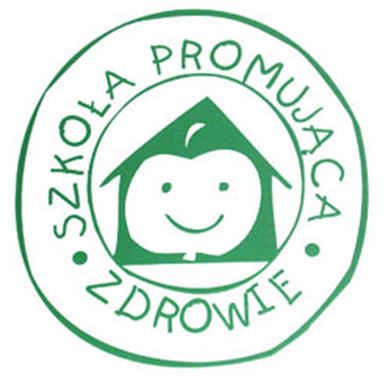 STANDARD IIWNIOSKI
Większość ankietowanych rodziców oraz pracowników szkoły, nie będących nauczycielami jest usatysfakcjonowana z uczestnictwa w realizacji działań w zakresie promocji zdrowia.
Cele priorytetowe i konkretne zadania w zakresie promocji zdrowia uwidocznione są w planie pracy SzPZ i zakończone ewaluacją. Wyniki ewaluacji są prezentowane przez dyrektora szkoły, koordynatora ds. promocji zdrowia na posiedzeniach Rady Pedagogicznej, spotkaniach ogólnych z dyrektorem szkoły. Wykorzystuje się je do modyfikowania planu pracy, podejmowania nowych problemów priorytetowych do rozwiązania, doskonalenia realizowanych działań prozdrowotnych. Zgromadzone materiały dotyczące ewaluacji wymagają usystematyzowania i zebrania w przeznaczonym do tego celu miejscu.
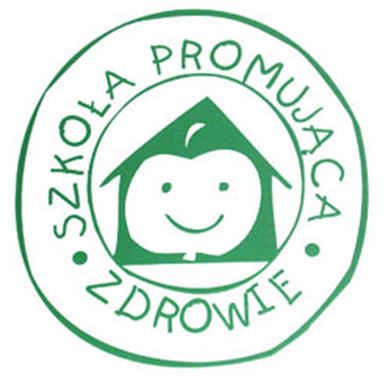 STANDARD IIPROBLEMY PRIORYTETOWE WYMAGAJĄCE ROZWIĄZANIA
Udoskonalenie procedury przekazywania informacji o projektach SzPZ członkom społeczności szkolnej.
Skuteczne włączanie uczniów i rodziców do planowania działań.
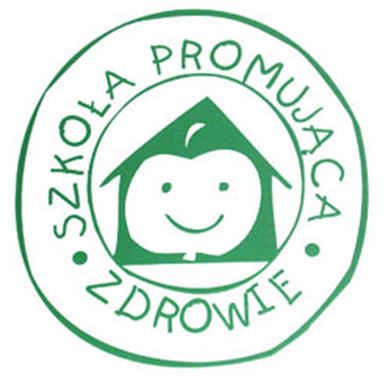 STANDARD IIISzkoła promująca zdrowie prowadzi edukację zdrowotną uczniów i pracowników oraz dąży do zwiększenia jej jakości i skuteczności
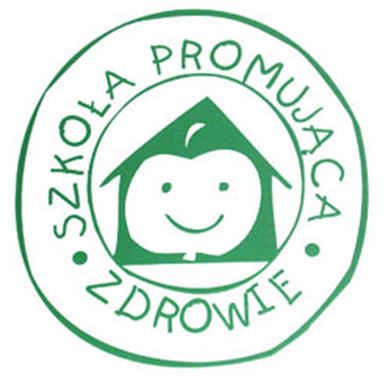 STANDARD IIIWNIOSKI
W szkole stworzone są sprzyjające warunki do realizacji zadań z zakresu edukacji zdrowotnej.
Nauczyciele i uczniowie uczestniczą w opracowywaniu tematyki edukacji prozdrowotnej.
Uczniowie   są aktywnymi uczestnikami zajęć.
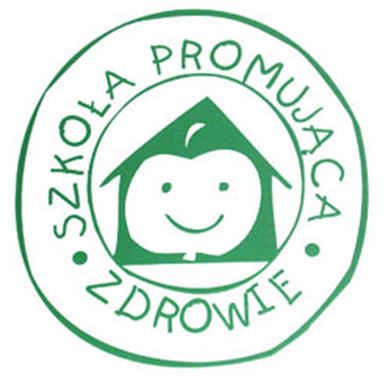 STANDARD IIIWNIOSKI
Nauczyciele i pracownicy szkoły uczestniczą w szkoleniach z zakresu edukacji zdrowotnej.
W szkole organizowane są imprezy środowiskowe i integracyjne: Festyn Rodzinny, Wigilia dla starszych i samotnych, Dzień Babci i Dziadka, Sportowy Dzień Dziecka, uroczystości związane z Patronem Szkoły.
W szkole prowadzi się ewaluacje i wykorzystuje jej wyniki dla podnoszenia jakości edukacji zdrowotnej.
STANDARD IIIPROBLEMY PRIORYTETOWE WYMAGAJĄCE ROZWIĄZANIA
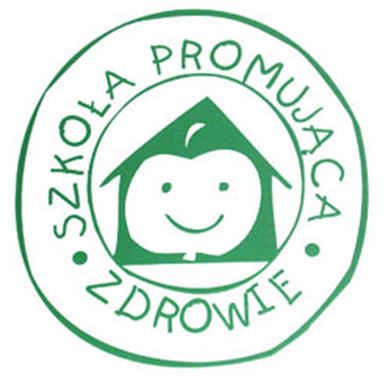 Zwiększyć ofertę edukacji zdrowotnej skierowaną do rodziców - rodzice zauważają jeszcze zbyt małą ofertę edukacji zdrowotnej skierowaną do nich. 
Dotrzeć do grona rodziców, którzy mogą się podzielić swoją wiedzą zawodową, doświadczeniami i zainteresowaniami.
Wnikliwiej zbadać potrzeby rodziców w zakresie edukacji zdrowotnej. 
Jeszcze częściej stosować techniki umożliwiające uczniom samoobserwację.
Udostępnić uczniom „skrzynkę pytań” – miejsce, gdzie uczniowie mogliby anonimowo zadawać pytania oraz podać propozycję dotyczącą zajęć.
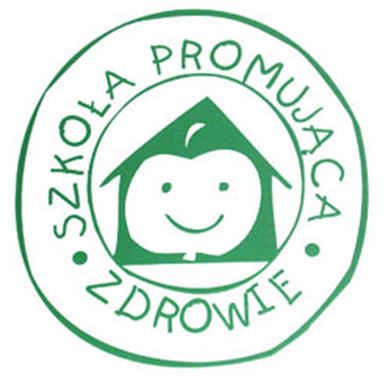 STANDARD IVSZKOŁA PROMUJĄCA ZDROWIE TWORZY KLIMAT SPOŁECZNY SPRZYJAJĄCY:
satysfakcji z nauki i pracy w szkole, osiąganiu sukcesów oraz wzmacnianiu poczucia własnej wartości u uczniów i pracowników,
zdrowiu i rozwojowi uczniów i pracowników,
uczestnictwu, partnerstwu i współdziałaniu członków społeczności szkolnej, rodziców i osób ze społeczności lokalnej
STANDARD IV
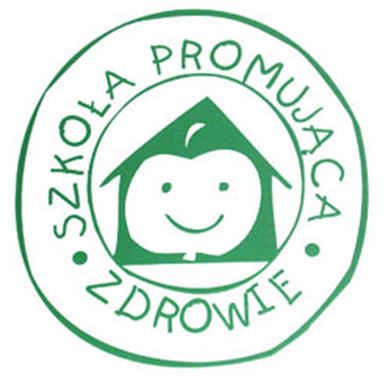 STANDARD IV
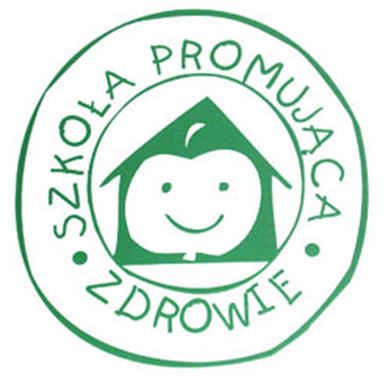 STANDARD IV
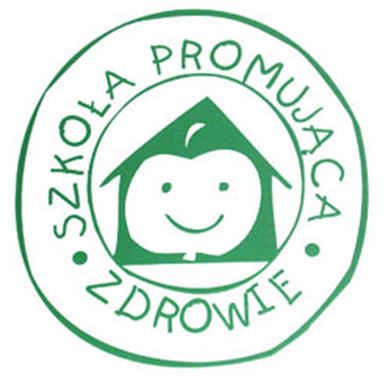 STANDARD IV
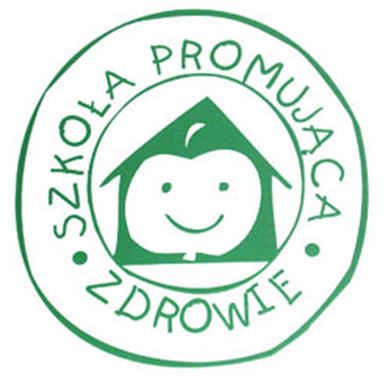 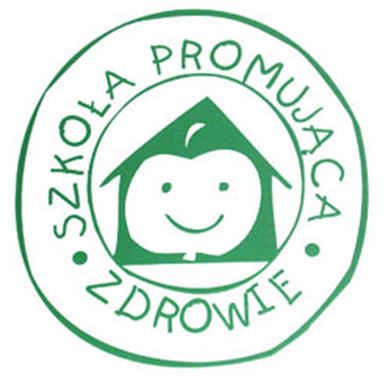 STANDARD IVWNIOSKI
Uczniowie, nauczyciele, pracownicy szkoły oraz rodzice odczuwają satysfakcję ze szkoły. 
Uczniowie są  zadowoleni z nauki w szkole. Chętnie do niej przychodzą, lubią się uczyć, uważają, że zajęcia są ciekawe i interesujące.  Relacje między nauczycielami, a uczniami oceniane są przez uczniów jako bardzo dobre. Deklarują sympatię do wychowawców i innych nauczycieli przedmiotów. 
Respondenci mają możliwość uczestniczenia w życiu klasy i szkoły, odczuwają wsparcie ze strony dyrektora. 
Uczniowie mogą liczyć na wsparcie nauczycieli, nauczyciele chętnie udzielają pomocy, natomiast rodzice również zauważają wsparcie swoich dzieci ze strony nauczycieli.
STANDARD IVWNIOSKI
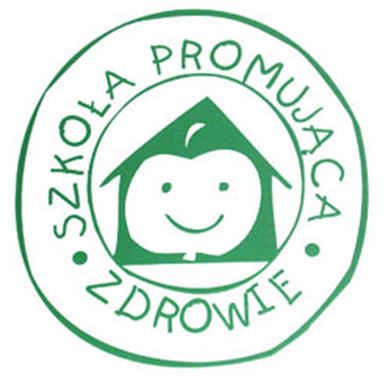 Uczniowie czują się motywowani do osiągania sukcesów.
 Uczniowie znają i przestrzegają praw ucznia .
 Ankietowani wysoko oceniają relacje między sobą. 
Nauczyciele wyżej oceniają  uczestnictwo rodziców w życiu klasy / szkoły  niż sami rodzice.
Badani podobnie oceniają swoje poczucie przeciążenia pracą szkolną oraz stresem związanym ze szkołą – nie jest ono zbyt wysokie.
Respondenci zauważają problem występowania przemocy i zachowań aspołecznych wśród uczniów, które występują rzadko.
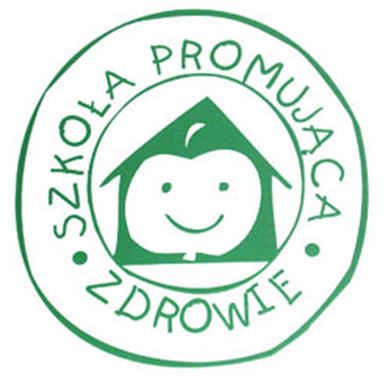 STANDARD IVPROBLEMY PRIORYTETOWE WYMAGAJĄCE ROZWIĄZANIA
Wzmocnienie poczucia wartości własnej uczniów - uczniowie niżej oceniają swoje podejście do nauki i zachowania niż nauczyciele.
Zwrócić uwagę na relacje między uczniami – kulturę słowa, przezwiska.
Stworzenie pracownikom, którzy nie są nauczycielami pełniejszego uczestnictwa w życiu szkoły.
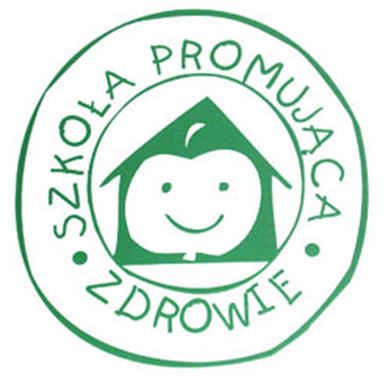 STANDARD VSzkoła promująca zdrowie tworzy środowisko fizyczne sprzyjające zdrowiu, bezpieczeństwu i dobremu samopoczuciu uczniów i pracowników
STANDARD VWNIOSKI
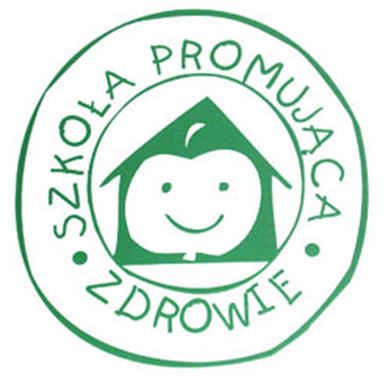 Bardzo dobry stan techniczny budynku.
Szkoła położona jest w miejscu bezpiecznym, z dala od zanieczyszczeń i hałasu, otoczenie bez zagrożeń dla zdrowia uczniów.
Budynek jest przystosowany do osób niepełnosprawnych.
Nauczyciele i pracownicy obsługi posiadają odpowiednio wyposażone pokoje i pomieszczenia z warunkami do pracy, odpoczynku czy spożycia posiłku.
Sanitariaty są w dobrym stanie technicznym, utrzymane w czystości i porządku, zaopatrzone w środki czystości.
W szkole w sposób ciągły prowadzona jest segregacja odpadów i zbiórka surowców wtórnych.
STANDARD VWNIOSKI
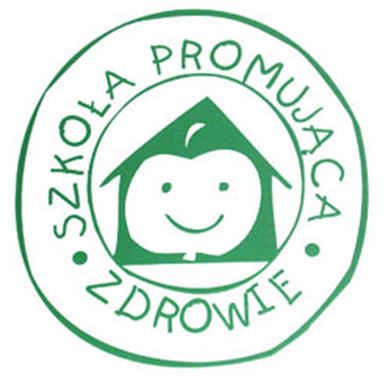 Pomieszczenia, klasy, korytarze w szkole są utrzymane w czystości, ukwiecone, kolorowe i estetyczne, co jest zasługą pracowników szkoły i uczniów.
Mikroklimat w budynku służy warunkom pracy, nauki i wypoczynku – odpowiednia temperatura, zabezpieczenia przed nadmiernym nasłonecznieniem, hałasem i zanieczyszczeniami.
Meble dostosowane są do wzrostu uczniów
Wielkość budynku wystarczająca dla liczby uczniów - brak przeludnienia, możliwa jednozmianowość i dobre planowanie zajęć, odpowiednio długie przerwy międzylekcyjne.
Szkoła posiada dobre zaplecze do rekreacji i organizacji zajęć ruchowych - bardzo dobrze zorganizowany i wyposażony kompleks sportowy „Orlik”, sala gimnastyczna, dobre zaopatrzenie w sprzęt sportowy odpowiadający wszelkim normom higieny i bezpieczeństwa. Na terenie szkolnym znajduje się plac zabaw, szkoła posiada salkę przeznaczoną do gimnastyki korekcyjnej oraz salę zabaw z programu „Radosna szkoła”.
STANDARD VWNIOSKI
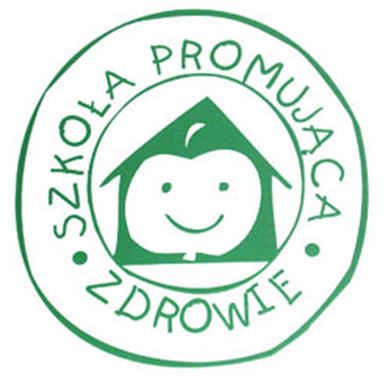 Szkoła kładzie duży nacisk na zasady racjonalnego żywienia - zapewnienie każdemu uczniowi możliwości spożycia w odpowiednich warunkach posiłku, dowożone są ciepłe posiłki do stołówki szkolnej, bezpłatne mleko dla wszystkich dzieci.
Szkoła jest dobrze zabezpieczona przed wypadkami i urazami. 
Uczniowie są systematycznie uczeni udzielania pierwszej pomocy przedmedycznej – program WOŚP „Ratujemy i uczymy ratować”. Wszyscy nauczyciele są przeszkoleni w zakresie udzielania pierwszej pomocy. Jest odpowiednio wyposażona apteczka pierwszej pomocy, znajduje się w wyznaczonym miejscu. 
W szkole prowadzone są działania edukacyjne dotyczące bezpieczeństwa, zdrowego stylu życia, pierwszej pomocy w formie warsztatów, zajęć lekcyjnych, pogadanek, spotkania z pielęgniarką, policją i strażakami.
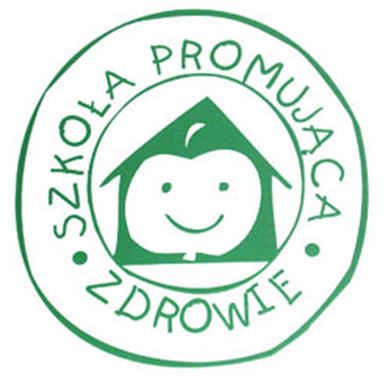 STANDARD VPROBLEMY PRIORYTETOWE WYMAGAJĄCE ROZWIĄZANIA
Wypracować nawyk systematycznego prowadzenia ćwiczeń śródlekcyjnych (nie tylko w klasach młodszych).
Zachęcić pracowników szkoły do zwiększenia aktywności fizycznej (na terenie szkoły).
Umożliwić dzieciom wyjście na zewnątrz w czasie przerw.
Zakupić odpowiednio oznakowane kosze do segregacji odpadów na korytarze szkolne.
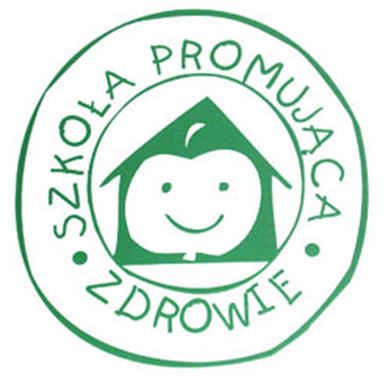 OGÓLNE WYNIKI AUTOEWALUACJI
W standardzie IV pierwsza kolumna im większą wskazuje liczbę punków tym prezentuje korzystniejszy wynik.

W standardzie IV druga kolumna im mniejszą wskazuje liczbę punktów tym prezentuje korzystniejszy wynik.
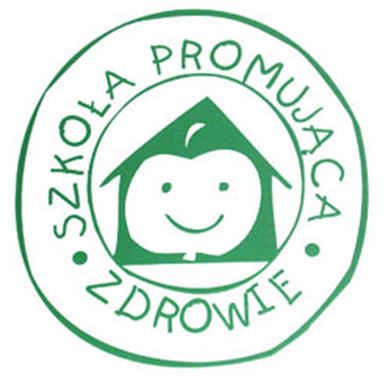 Problemy priorytetowe wymagające rozwiązania w najbliższym okresie
Mobilizowanie rodziców do udziału w działaniach SzPZ. 
Udoskonalić procedury przekazywania informacji o projektach SzPZ członkom społeczności szkolnej.
W większym stopniu wykorzystywać potencjał chętnych rodziców w organizowaniu  i przeprowadzaniu niektórych zajęć z edukacji prozdrowotnej.
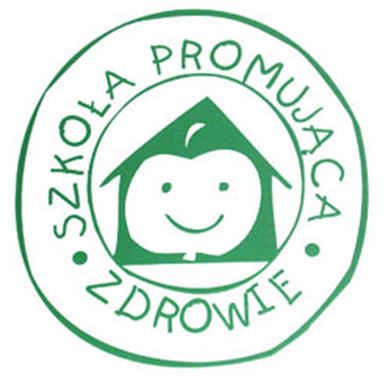 Dziękuję za uwagę 
Szkoła Podstawowa im. Jana Pawła II w JabłonceJabłonka 19, 36-204 Dydniae-mail: spjablonka@poczta.onet.pl